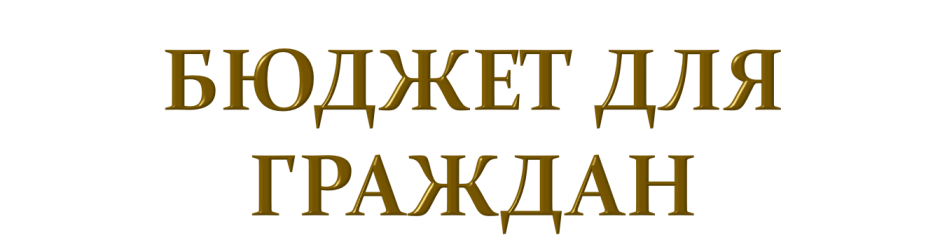 (В соответствии с решением Собрания депутатов Первоавгустовского сельсовета Дмитриевского района Курской областиот 18 декабря 2020 года № 27 «О бюджете муниципального образования «Первоавгустовский сельсовет» Дмитриевского района Курской области на 2021 год и на плановый период 2022 и 2023 годов»
Уважаемые  жители Первоавгустовского сельсовета!
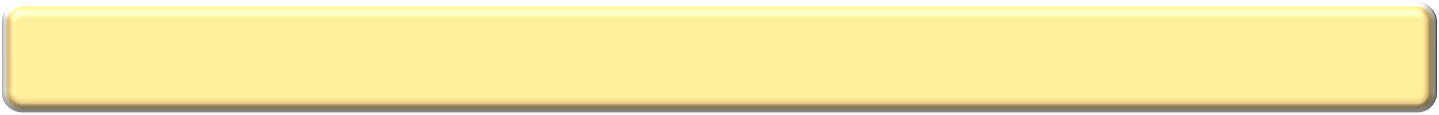 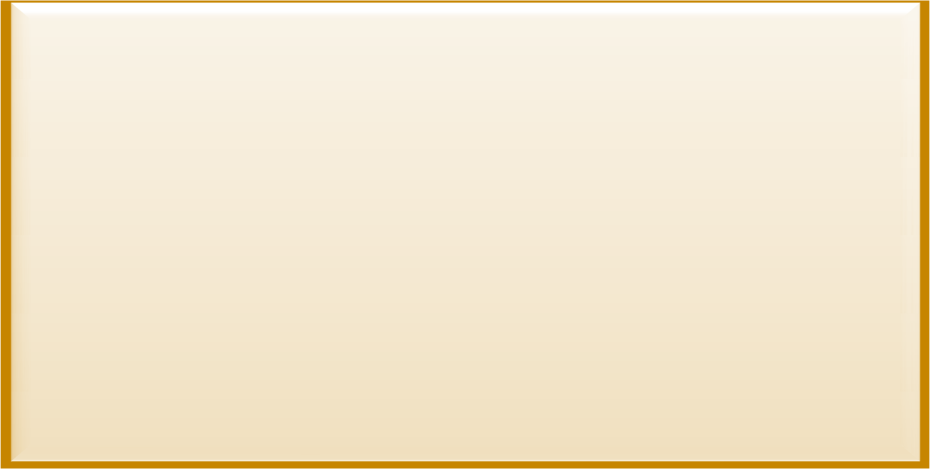 «Бюджет для граждан» познакомит вас с положениями утвержденного бюджета муниципального образования «Первоавгустовский сельсовет» Дмитриевского района Курской области на 2021 год и плановый период 2022 и 2023 годов.
	Представленная информация предназначена для широкого круга пользователей и будет интересна и полезна как студентам, педагогам, врачам, молодым семьям, так и муниципальным служащим, пенсионерам и другим категориям населения, так как бюджет муниципального образования затрагивает интересы каждого жителя Первоавгустовского сельсовета. Мы постарались в доступной и понятной форме для граждан, показать основные показатели бюджета муниципального образования «Первоавгустовский сельсовет».
	«Бюджет для граждан» нацелен на получение обратной связи от граждан, которым интересны современные проблемы финансов в Первоавгустовском сельсовете.
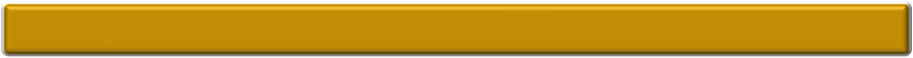 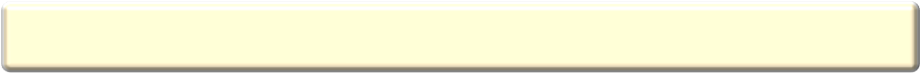 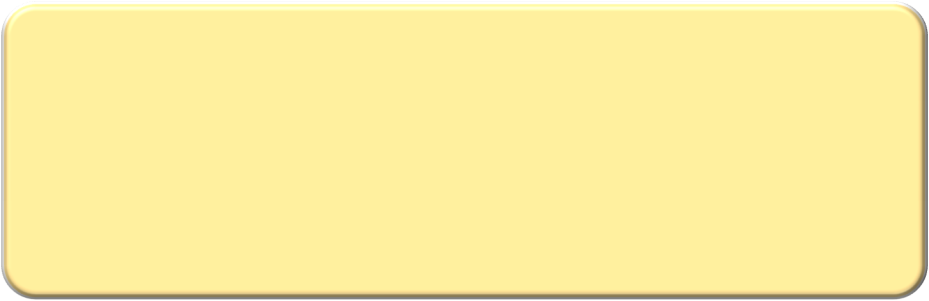 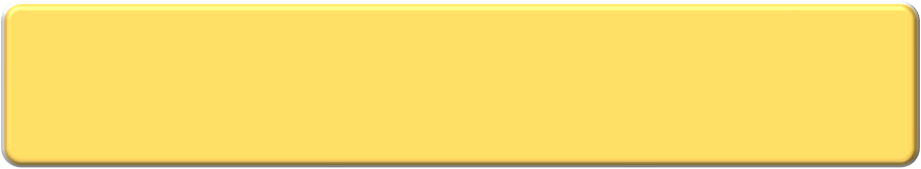 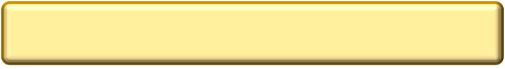 БЮДЖЕТ – ЭТО ПЛАН ДОХОДОВ И РАСХОДОВ
Что такое бюджет?
Со старонормандского bougette — кошелѐк, сумка, кожаный мешок, мешок с деньгами
Граждане — и как налогоплательщики, и как потребители общественных услуг — должны быть уверены в том, что передаваемые ими в распоряжение государства средства используются прозрачно и эффективно, приносят конкретные результаты как для общества в целом, так и для каждой семьи, для каждого человека.
Каждый житель Первоавгустовского сельсовета является участником формирования этого плана с одной стороны как налогоплательщик, наполняя доходы бюджета, с другой - он получает часть расходов как потребитель общественных услуг. Государство расходует поступившие доходы для выполнения своих функций и предоставление общественных (муниципальных) услуг: образование, культура, спорт, социальное обеспечение, поддержка экономики, гарантии безопасности и правопорядка, защита общественных интересов, гражданских прав и свобод и др.
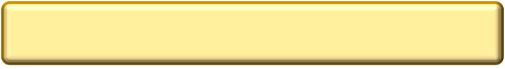 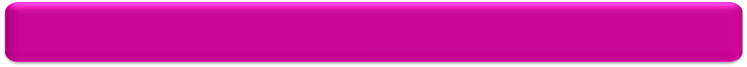 Бюджетная система Российской Федерации
БЮДЖЕТНАЯ  СИСТЕМА
- ЭТО СОВОКУПНОСТЬ  БЮДЖЕТОВ РАЗНЫХ УРОВНЕЙ, ОСНОВАННАЯ НА СОЦИАЛЬНО-ЭКОНОМИЧЕСКИХ ВЗАИМООТНОШЕНИЯХ И БЮДЖЕТНОМ ЗАКОНОДАТЕЛЬСТВЕ
Федеральный бюджет
Бюджеты субъектов РФ
Местные Бюджеты
Бюджеты государственных внебюджетных фондов РФ
Бюджеты территориальных государственных внебюджетных фондов
Бюджеты муниципальных районов
Бюджеты поселений
Бюджеты городских округов
Бюджетная система муниципального образования «Первоавгустовский сельсовет» Дмитриевского района Курской области
КОНСОЛИДИРОВАННЫЙ 
МУНИЦИПАЛЬНЫЙ 
БЮДЖЕТ
БЮДЖЕТ СЕЛЬСКОГО
 ПОСЕЛЕНИЯ
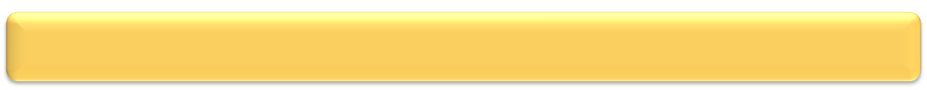 Основные понятия
Выплачиваемые из бюджета денежные средства называются РАСХОДАМИ БЮДЖЕТА
Поступающие в бюджет денежные средства являются ДОХОДАМИ БЮДЖЕТА
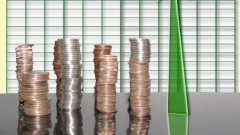 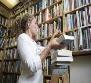 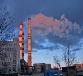 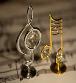 НАЛОГИ – часть доходов граждан и организаций, которые они обязаны заплатить государству (например, налог на доходы физических лиц, налог на прибыль, налог на имущество физических лиц, земельный налог, транспортный налог и др.)
НЕНАЛОГОВЫЕ ДОХОДЫ – платежи в виде штрафов, санкций за нарушение законодательств, платежи за пользование имуществом государства, средства самообложения граждан, доходы от оказания платных услуг
БЕЗВОЗМЕЗДНЫЕ ПОСТУПЛЕНИЯ – средства, которые поступают в бюджет безвозмездно (денежные средства, поступающие из вышестоящего бюджета (например, дотация из областного бюджета), а также безвозмездные перечисления от физических и юридических лиц)
на жилищно-коммунальное хозяйство
на культуру, киноматографию
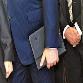 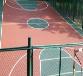 на общегосударственные вопросы
на физическую культуру и спорт
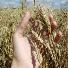 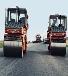 на национальную экономику
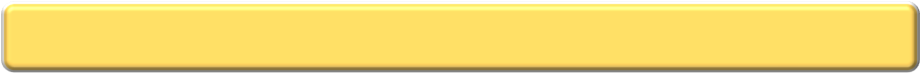 Основные понятия
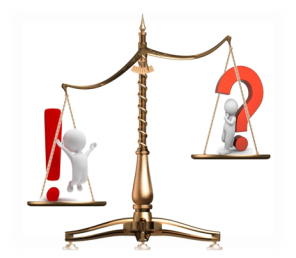 ДОХОДЫ < РАСХОДЫ = ДЕФИЦИТ БЮДЖЕТА

НЕДОСТАЮЩИЕ СРЕДСТВА БЕРУТ В ДОЛГ ИЛИ ИЗ НАКОПЛЕНИЙ
ДОХОДЫ > РАСХОДЫ = ПРОФИЦИТ БЮДЖЕТА

ИЗЛИШКИ СРЕДСТВ  НАПРАВЛЯЮТ 
В НАКОПЛЕНИЯ
Бюджет составляется на три года – очередной финансовый год и плановый период (например, на 2021 год и на плановый период 2022 и 2023 годов)

Очередной финансовый год – год, на который составляется бюджет (например, 2021 год)

Плановый период – два года, следующих за очередным финансовым годом (например, 2022 и 2023 года)
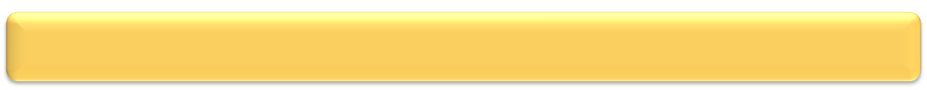 Этапы формирования бюджета
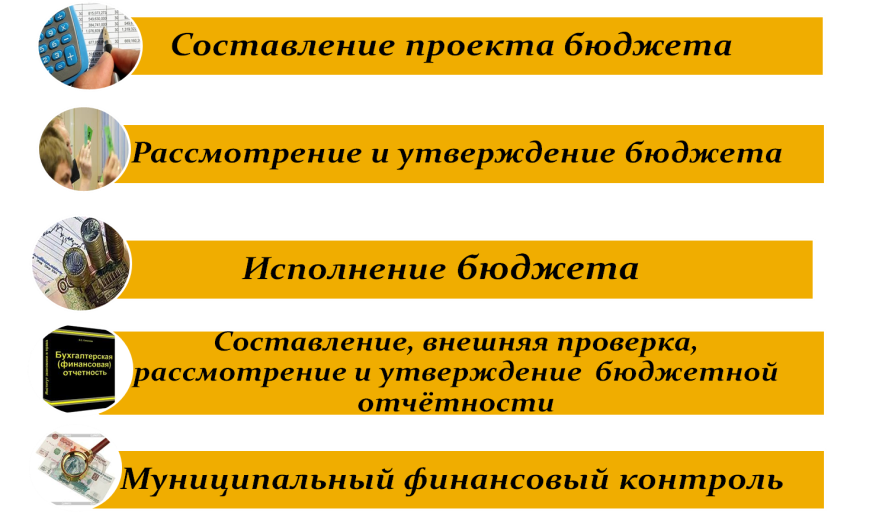 БЮДЖЕТНЫЙ ПРОЦЕСС
Представляет собой деятельность органов местного самоуправления муниципального образования по составлению и рассмотрению проекта бюджета, утверждению и  исполнению бюджета, внешней проверке, рассмотрению и составлению отчета об исполнении бюджета и его утверждению
Бюджетный год
Бюджетный период
ГРАЖДАНИН, 
ЕГО УЧАСТИЕ В БЮДЖЕТНОМ ПРОЦЕССЕ
ГРАЖДАНИН 
как налогоплательщик
Помогает формировать доходную часть бюджета
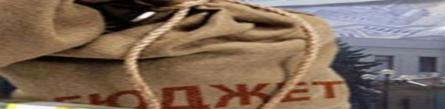 ГРАЖДАНИН 
как получатель социальных гарантий
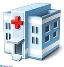 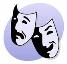 Получает социальные гарантии (образование, здравоохранение, жилищно-коммунальное хозяйство, культура, физическая культура и спорт, социальные льготы и другие направления социальных гарантий населению) – расходная часть бюджета
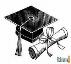 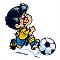 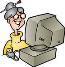 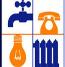 Граждане – как налогоплательщики, и как потребители муниципальных услуг – должны быть уверены в том, что передаваемые ими в распоряжение муниципального образования средства используются прозрачно и эффективно, приносят конкретные результаты как для общества в целом, так и для каждой семьи, для каждого человека
ВОЗМОЖНОСТИ ВЛИЯНИЯ ГРАЖДАНИНА
 НА СОСТАВ БЮДЖЕТА
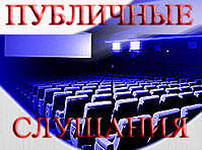 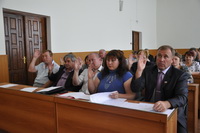 Публичные обсуждения  муниципальных программ  муниципального образования «Первоавгустовский сельсовет» Дмитриевского района Курской области
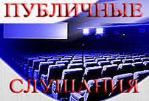 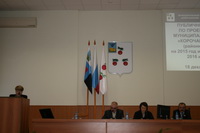 Публичные слушания по проекту бюджета муниципального образования «Первоавгустовский сельсовет» Дмитриевского района Курской области(проходят ежегодно в ноябре-декабре)
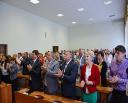 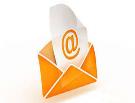 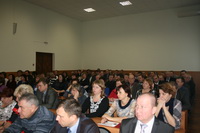 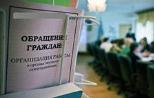 Публичные слушания по отчету об исполнении бюджета муниципального образования «Первоавгустовский сельсовет» Дмитриевского района Курской области
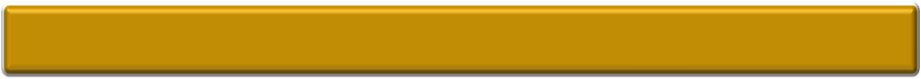 Составление проекта бюджета муниципального образования основывается на
На  чем основывается  проект  бюджета муниципального  образования «Первоавгустовский сельсовет»?
Проект бюджета муниципального образования «Первоавгустовский сельсовет» Дмитриевского района Курской области составляется и утверждается сроком на три года — очередной финансовый год и плановый период.
Бюджетном послании Президента Российской Федерации
Прогнозе социально-экономического развития Первоавгустовского сельсовета
Муниципальных программах муниципального образования «Первоавгустовский сельсовет» Дмитриевского района
Основных направлениях бюджетной и налоговой политики Первоавгустовского сельсовета
Бюджетная политика это совокупность принимаемых решений, осуществляемых органами власти мер, связанных с определением основных направлений развития бюджетных отношений и выработкой конкретных путей их использования
Основные задачи бюджетной политики
Приоритетные направления бюджетной политики
Обеспечение расходных обязательств источниками финансирования, как необходимое условие реализации муниципальной политики.
Дальнейшая реализация принципа формирования бюджета муниципального образования на основе муниципальных программ.
Обеспечение бюджетной устойчивости и экономической стабильности.
Повышение качества предоставляемых населению муниципальных услуг.
Прозрачность и открытость бюджета и бюджетного процесса для общества.
Усиление муниципального внешнего и внутреннего финансового контроля за деятельностью главных администраторов бюджетных средств по обеспечению целевого и результативного использования бюджетных средств.
Обеспечение сбалансированности доходов и расходов бюджетов, допустимости профицита или дефицита бюджета.
повышение качества муниципальных программ и расширение их использования в бюджетном планировании;
повышения эффективности оказания муниципальных услуг;
обеспечение в полном объеме публично-нормативных обязательств;
мониторинг деятельности муниципальных учреждений с целью оптимизации их расходов;
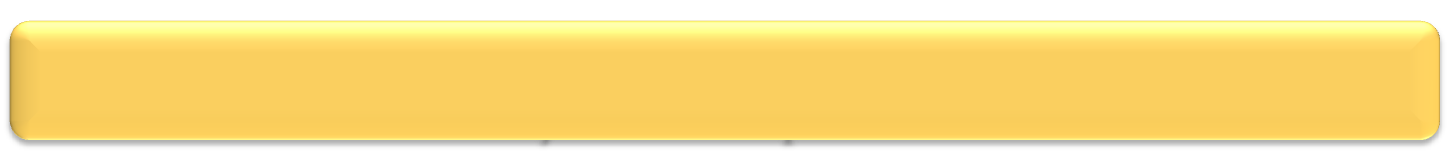 Показатели прогноза социально-экономического развития муниципального образования «Первоавгустовский сельсовет» Дмитриевского района Курской области
Основные характеристики бюджета муниципального образования «Первоавгустовский сельсовет» Дмитриевского района Курской области на 2021-2023 гг.
(тыс. рублей)
Доходы бюджета
Доходы бюджета – безвозмездные и безвозвратные поступления денежных средств в бюджет
НАЛОГОВЫЕ ДОХОДЫ
НЕНАЛОГОВЫЕ ДОХОДЫ
БЕЗВОЗМЕЗДНЫЕ ПОСТУПЛЕНИЯ
Поступления от уплаты налогов, установленных Налоговым кодексом Российской Федерации, например:
Налог на доходы физических лиц;
Единый сельскохозяйственный налог;
Земельный налог;
Налоги на имущество .
Доходы, получаемые в виде арендной платы, а так же средства от продажи права на заключение договоров аренды на земли, находящиеся в собственности сельских поселений;
Прочие поступления от использования имущества, находящегося в собственности поселения;
Доходы от оказания платных услуг.
Дотации бюджетам сельских поселений на выравнивание бюджетной обеспеченности;
Субвенции бюджетам поселений на осуществление первичного воинского учета на территориях, где отсутствуют военные комиссариаты.
Межбюджетные трансферты (безвозмездные поступления) – это средства одного бюджета бюджетной системы РФ, перечисляемые другому бюджету бюджетной системы РФ
Формы межбюджетных трансфертов
Субвенции – бюджетные средства, предоставляемые бюджету другого уровня бюджетной системы РФ на безвозмездной и безвозвратной основах на осуществление определенных целевых расходов, возникающих при выполнении полномочий РФ, переданных для осуществления органам государственной власти другого уровня бюджетной системы РФ
Субсидии – бюджетные средства, предоставляемые бюджету другого уровня бюджетной системы РФ , в целях софинансирования расходных  обязательств, возникающих  при выполнении полномочий  органов местного самоуправления по вопросам местного значения
Иные межбюджетные трансферты
Дотации – межбюджетные трансферты, предоставляемые на безвозмездной и безвозвратной основе без установления направлений и (или) условий их использования
Объем межбюджетных трансфертов бюджета муниципального образования «Первоавгустовский сельсовет» Дмитриевского района Курской области в 2021-2023 гг.
(тыс. рублей)
ДОХОДЫ
 бюджета муниципального образования «Первоавгустовский сельсовет» Дмитриевского района Курской области на 2021 год и 
плановый период 2022 и 2023 годов
                                                                                                              (тыс. руб.)
19
Структура собственных доходов бюджета муниципального образования «Первоавгустовский сельсовет» Дмитриевского района Курской области на 2021 год
КАК КЛАССИФИЦИРУЮТСЯ РАСХОДЫ БЮДЖЕТА?
Расходы бюджета – выплачиваемые из бюджета денежные средства, за исключением средств, являющихся источниками финансирования дефицита бюджета, и направляемые на финансовое обеспечение задач и функций государства и местного самоуправления.
Формирование расходов бюджетов бюджетной системы Российской Федерации осуществляется в соответствии с расходными обязательствами, обусловленными установленным законодательством Российской Федерации разграничением полномочий федеральных органов государственной власти, органов государственной власти субъектов Российской Федерации и органов местного самоуправления, исполнение которых согласно законодательству Российской Федерации, международным и иным договорам и соглашениям должно происходить в очередном финансовом году (очередном финансовом году и плановом периоде) за счет средств соответствующих бюджетов.
классификация отражает направление средств бюджета на выполнение основных функций государства (раздел-подраздел-целевые статьи-виды расходов)
Классификация расходов бюджета непосредственно связана со структурой управления, она отображает группировку юридических лиц, получающих бюджетные средства (главные распорядители средств бюджета)
Классификация расходов 
по признакам
Функциональная
Ведомственная
Экономическая
Классификация показывает деление расходов на текущие и капитальные, а также на выплату заработной платы, на материальные затраты, на приобретение товаров и услуг
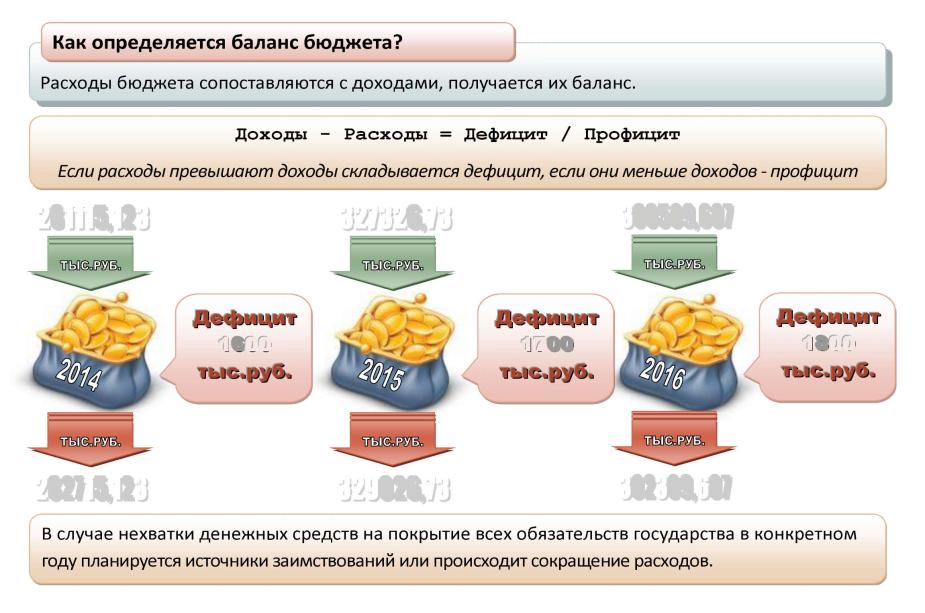 24260,7
8251,1
8169,6
0,0
0,0
0,0
2023
2021
2022
24260,7
8169,6
8251,1
Программно-целевое планирование 
Муниципального образования «Первоавгустовский сельсовет» Дмитриевского района Курской области на 2021 год
Создание единой системы муниципальных программ
Муниципальная программа администрации Первоавгустовского сельсовета Дмитриевского района Курской области по переселению граждан из аварийного  жилищного фонда  на 2019-2025 (1 сентября) годы
Формирование  современной городской среды
Распределение средств бюджета муниципального образования «Первоавгустовский сельсовет» Дмитриевского района Курской области между программными и не программными расходами на 2021 год
Положительные аспекты перехода на программный формат 
бюджета – достижение результатов реализации муниципальных 
программ района с возможностью оптимизации затрат
Создание единой системы муниципальных программ
Соисполнители, участники программы
Соисполнители, участники программы
Ответственный исполнитель муниципальной программы
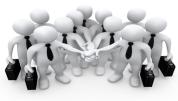 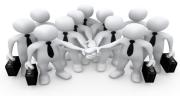 Мероприятия муниципальной программы
ЦЕЛЬ:  ДОСТИЖЕНИЕ ЦЕЛЕВЫХ ПОКАЗАТЕЛЕЙ 
реализации  муниципальной программы
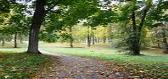 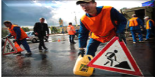 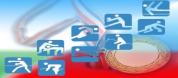 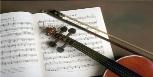 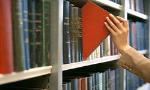 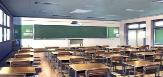 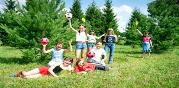 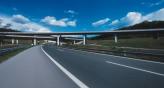 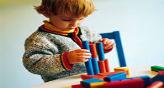 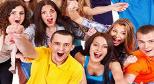 Решения по результатам мониторинга реализации муниципальных программ
 внесение изменений и дополнений в муниципальную программу в части корректировки показателей, сроков реализации мероприятий;
сокращение бюджетных ассигнований на реализацию муниципальной программы (подпрограмм, мероприятий);
дальнейшая реализация муниципальной программы в плановом объеме
РАСХОДЫ БЮДЖЕТА МУНИЦИПАЛЬНОГО ОБРАЗОВАНИЯ ПО РАЗДЕЛАМ БЮДЖЕТНОЙ КЛАССИФИКАЦИИ  НА 2021ГОД
0100  Общегосударственные вопросы 3657,5тыс. руб.
Социальная политика 
23,6 тыс. руб.
0300  Национальная безопасность и правоохранительная деятельность
 13,0тыс. руб.
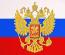 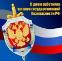 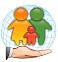 0400  Национальная экономика  170,3тыс. руб.
РАСХОДЫ бюджета Первоавгустовского сельсовета
 всего 
24260,7,0
тыс. руб
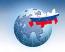 0200 Национальная оборона 
89,3 тыс. руб.
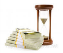 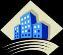 Молодежная политика и оздоровление детей 10,0 тыс.руб.
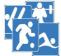 0500  ЖКХ 18637,5 тыс. руб.
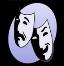 1100  Физическая культура и спорт 15,0 тыс. руб.
0800  Культура
 1644,5 тыс. руб.
Контактная информация
«Бюджет для граждан» 
Подготовлен Администрацией Первоавгустовского сельсовета Дмитриевского района Курской области 


Адрес: 307510, Курская область, Дмитриевский район, п.Первоавгустовский, ул.Комсомольская, 38 
Телефон: 8(47150) 9-93-67, 
Адрес электронной почты:possoviet@mail.ru